Муниципальное бюджетное общеобразовательное учреждение
«Средняя общеобразовательная школа № 51»
Социальная практика
АКЦИЯ «ВСЕ ПОМОГАЮТ ВСЕМ»
Классный руководитель
7 Б класса
Туезова Вера Александровна
Чита 2022
ПРОСМОТР ФИЛЬМА
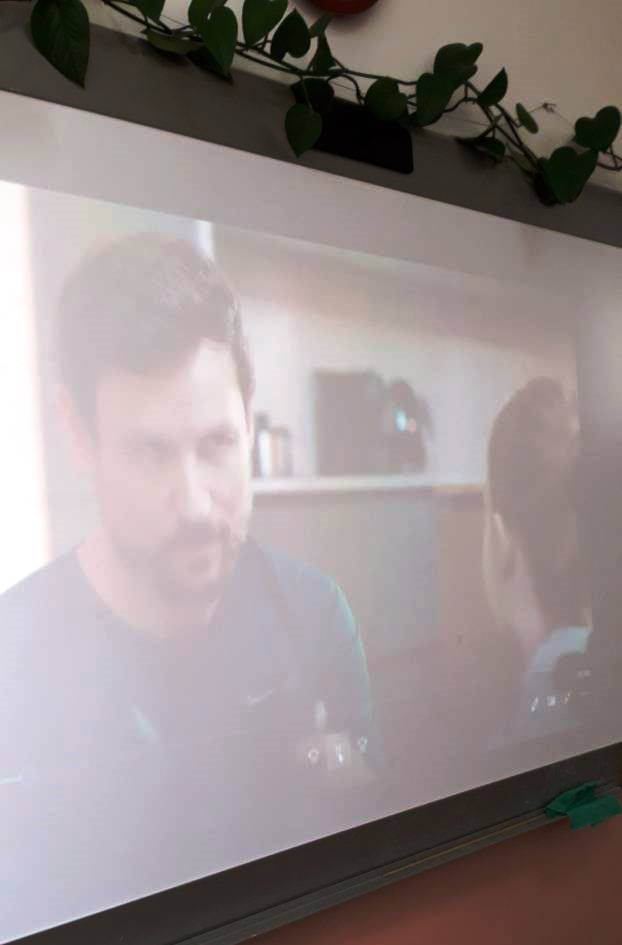 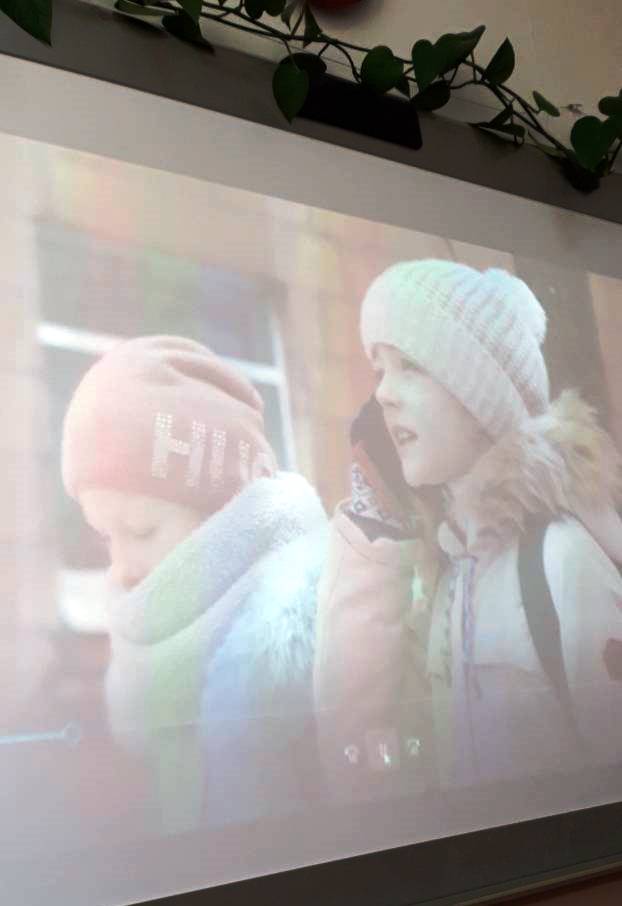 ОБСУЖДЕНИЕ
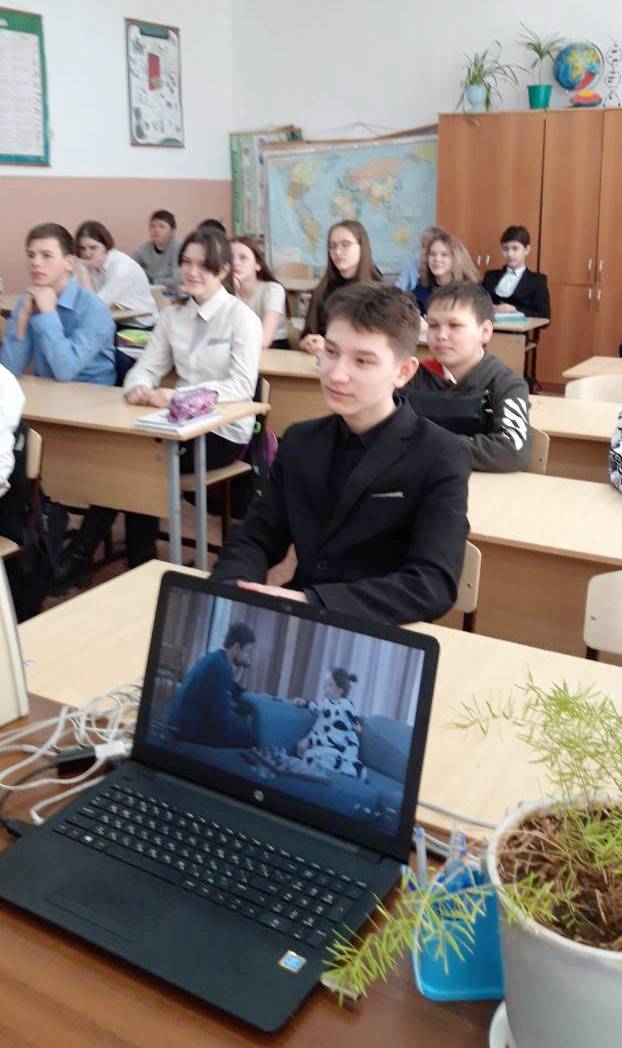 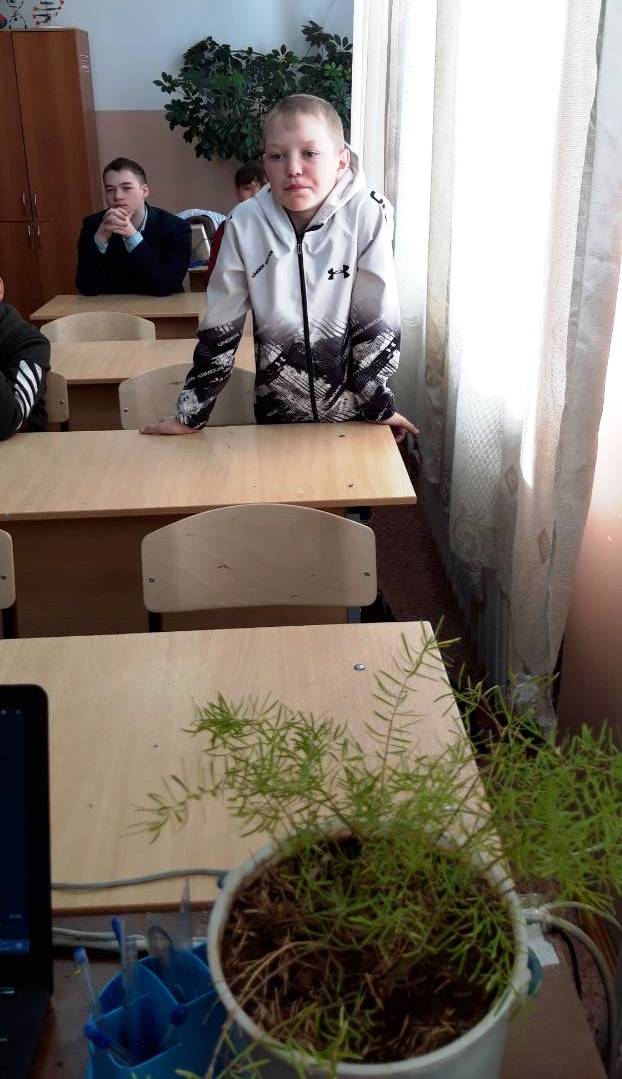 ИНФОРМИРОВАНИЕ ШКОЛЬНИКОВ
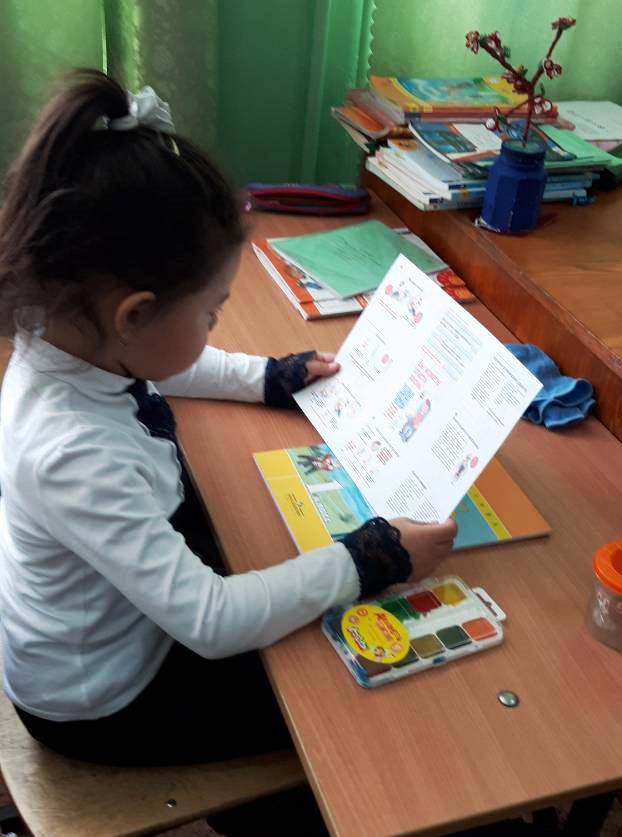 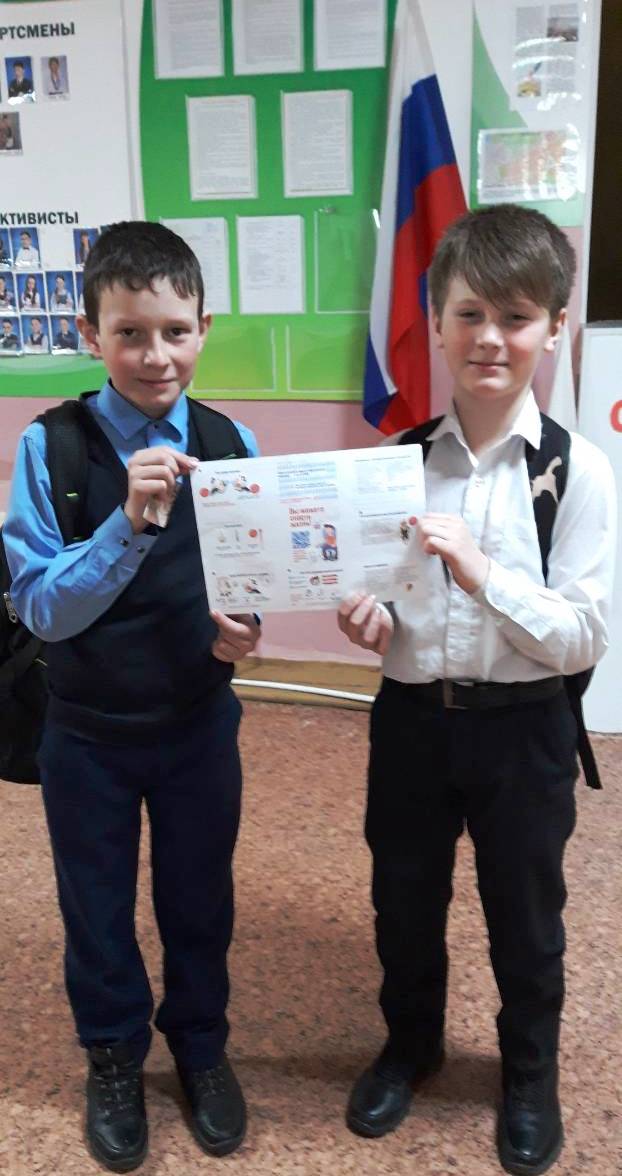 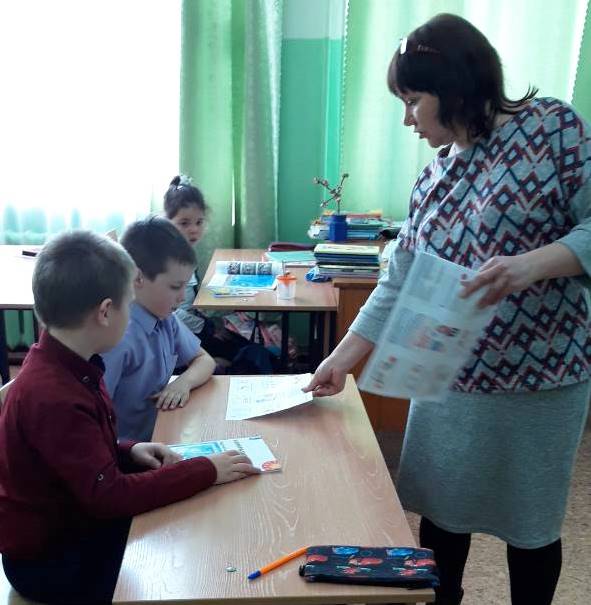 ИНФОРМИРОВАНИЕ УЧИТЕЛЕЙ
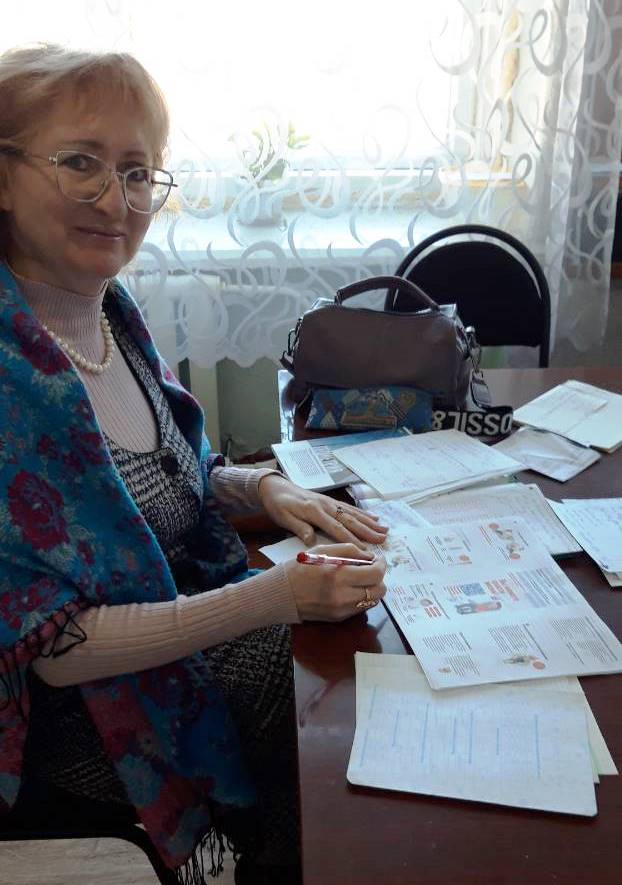 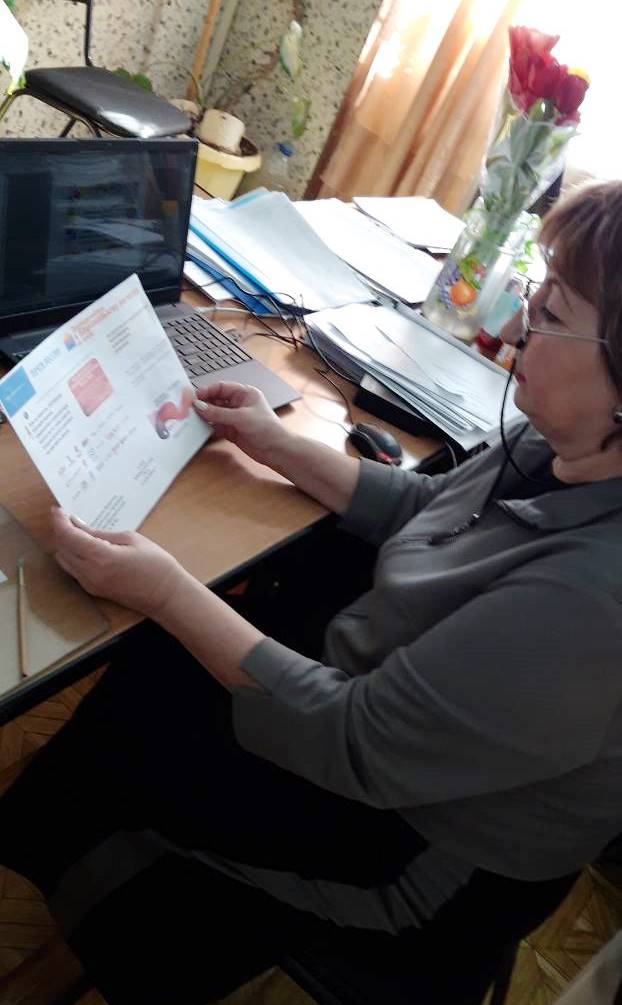